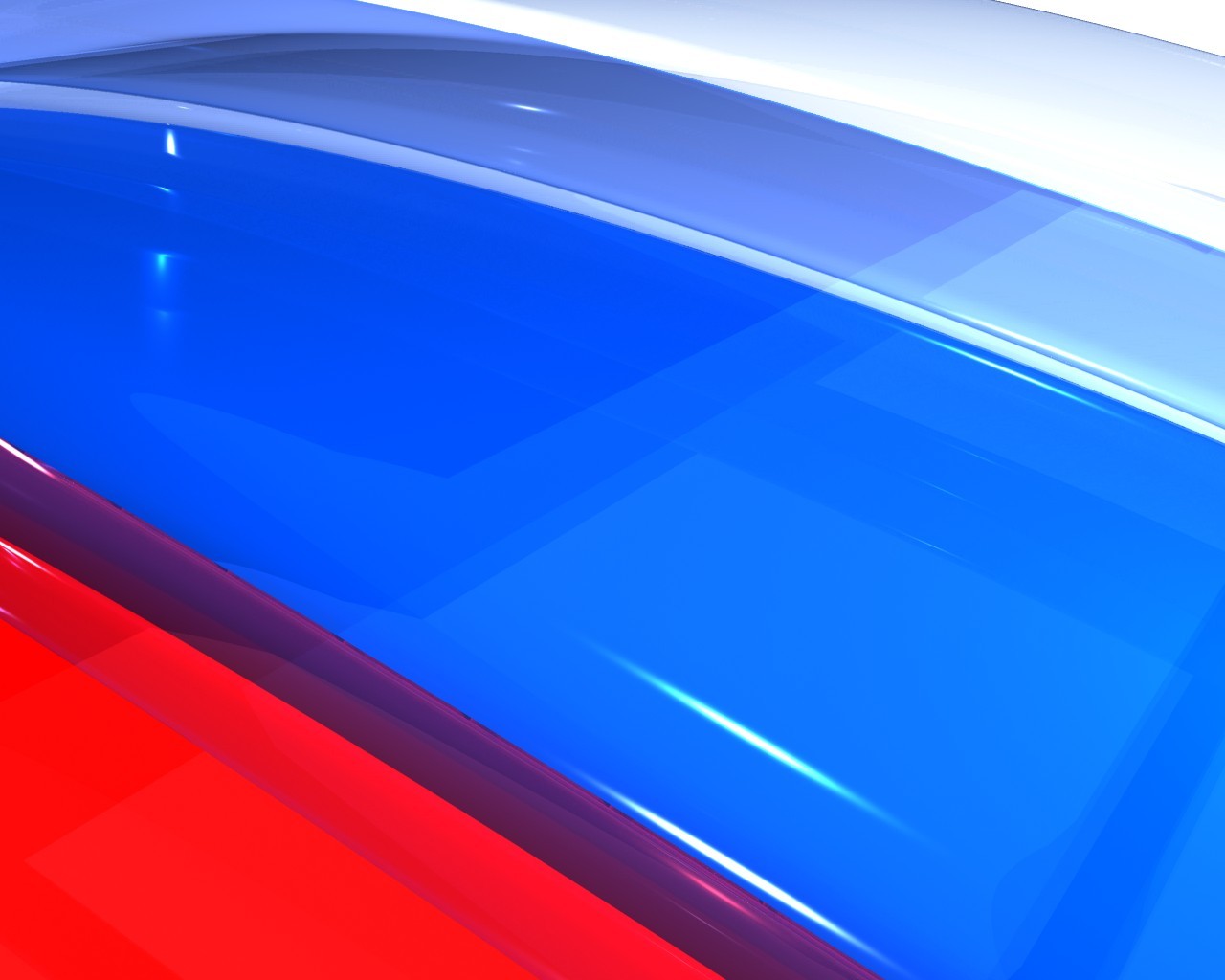 А что такое 
                      гражданин???
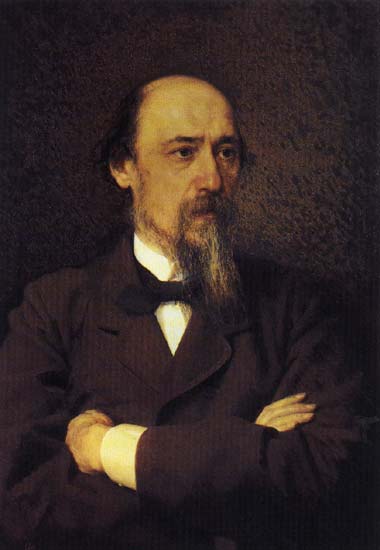 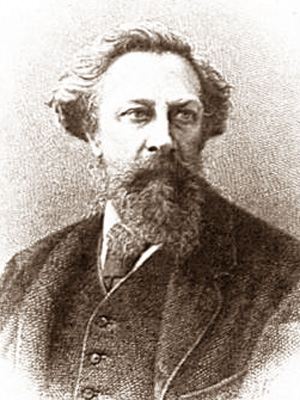 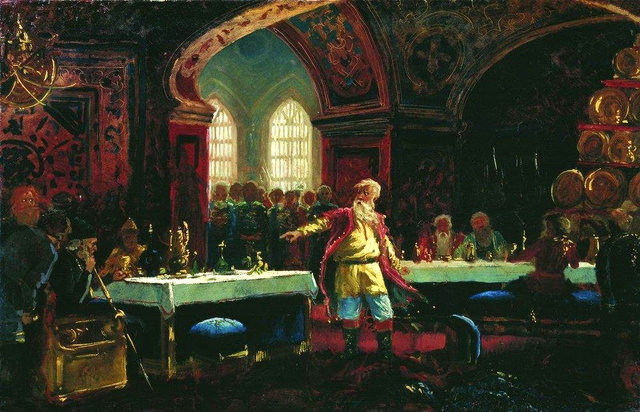 К. Маковский     Шутовской наряд
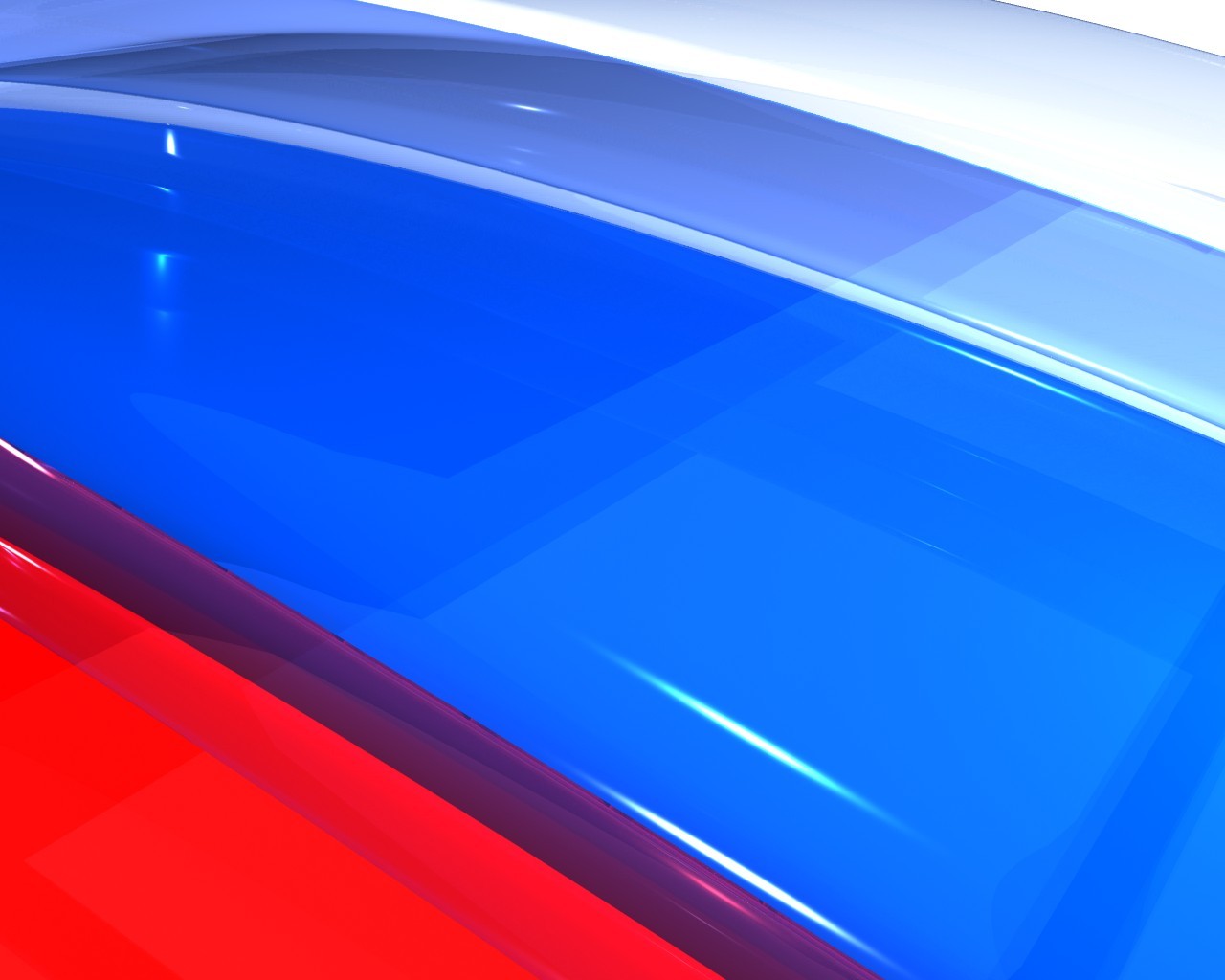 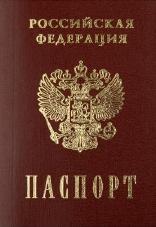 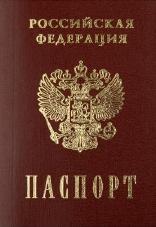 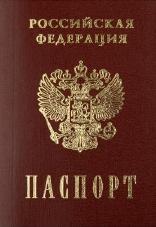 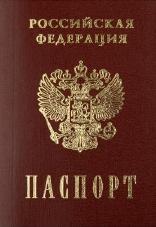 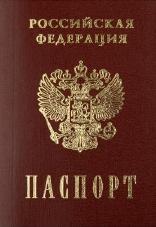 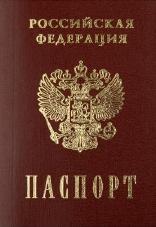 ПРАВА    ЧЕЛОВЕКА
ОБЯЗАННОСТИ    ГРАЖДАН ???
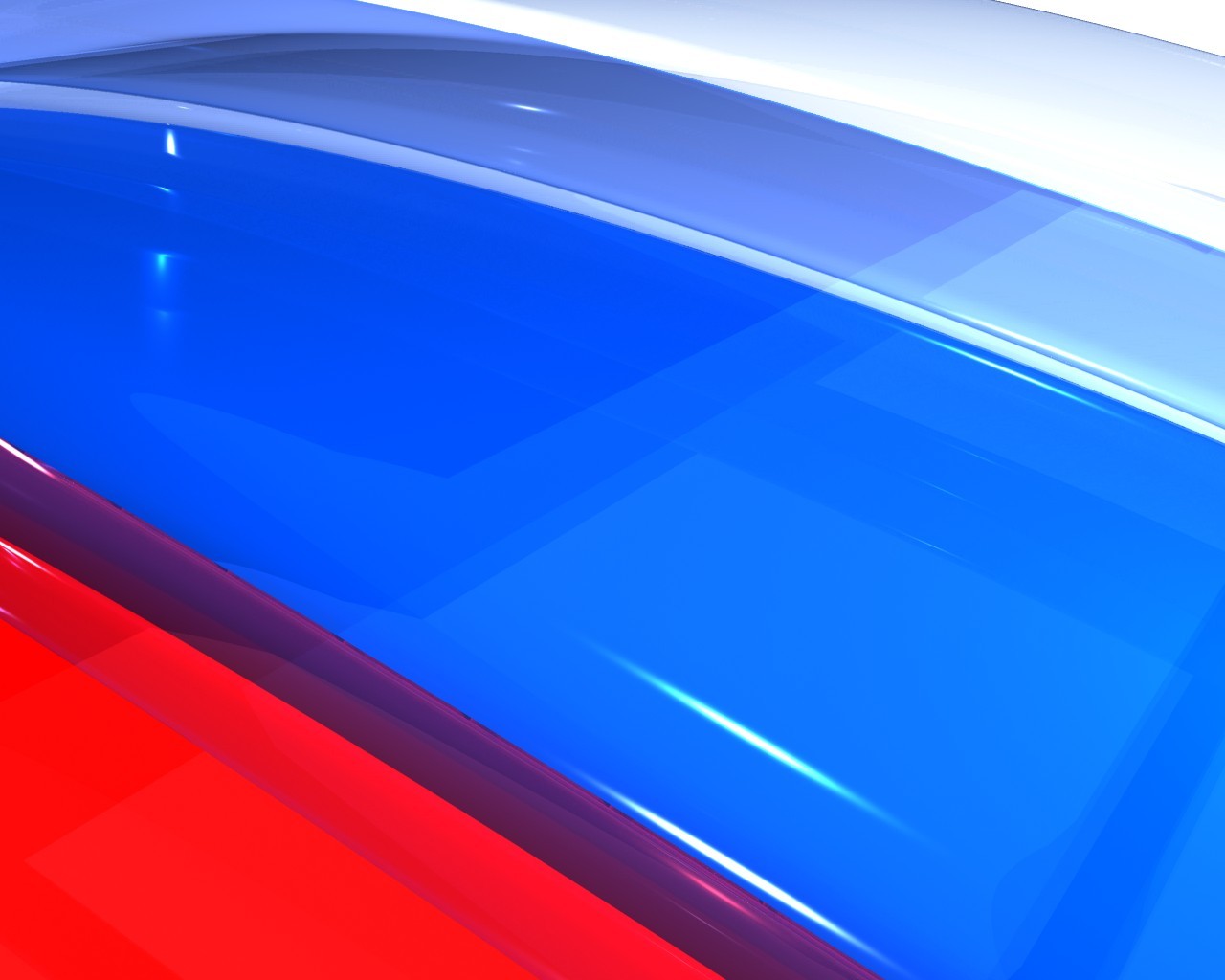 КАНДИДАТЫ     В     ПРЕЗИДЕНТЫ
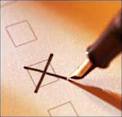 ВЫБОРЫ
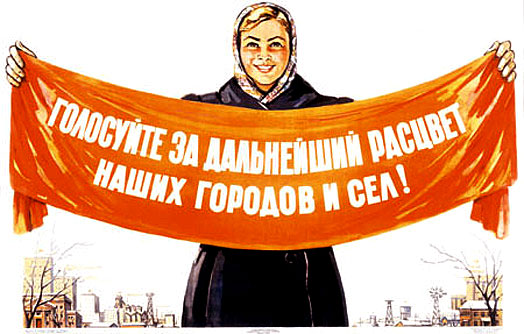 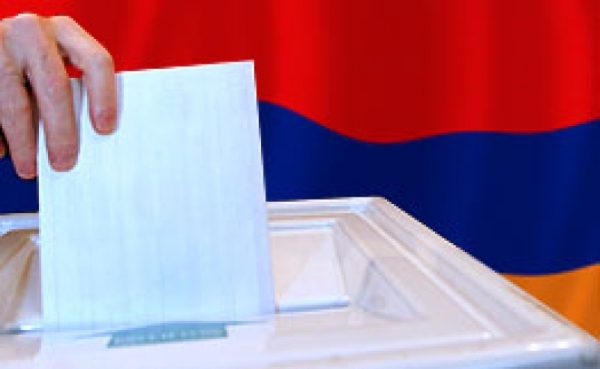 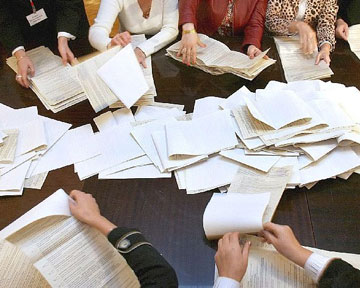 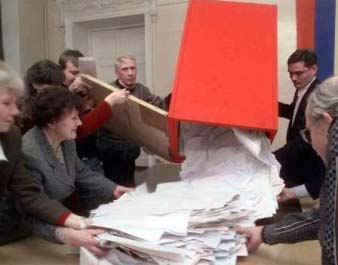 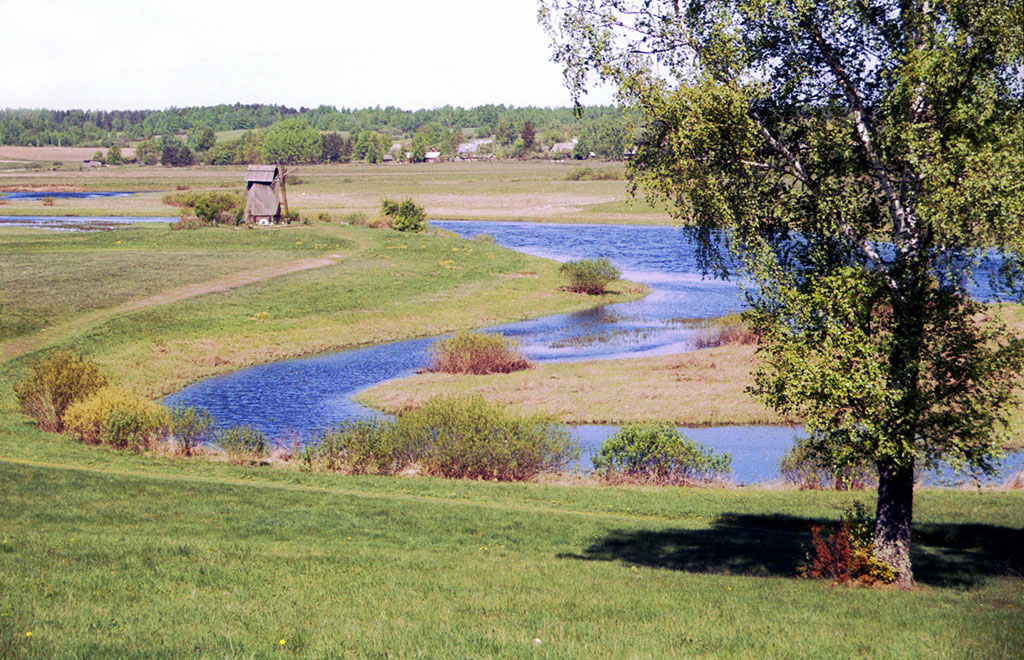 Всем   СПАСИБО !!!